سورة بيّنة 98– 8 آيات
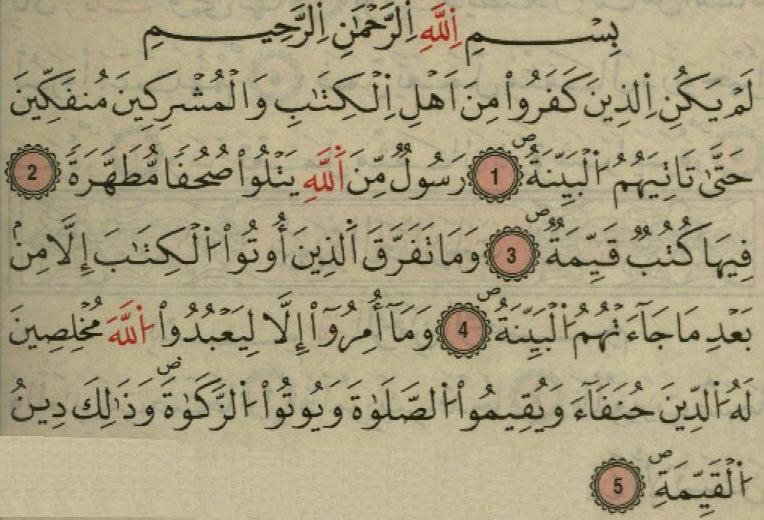 سورة بيّنة 98– 8 آيات
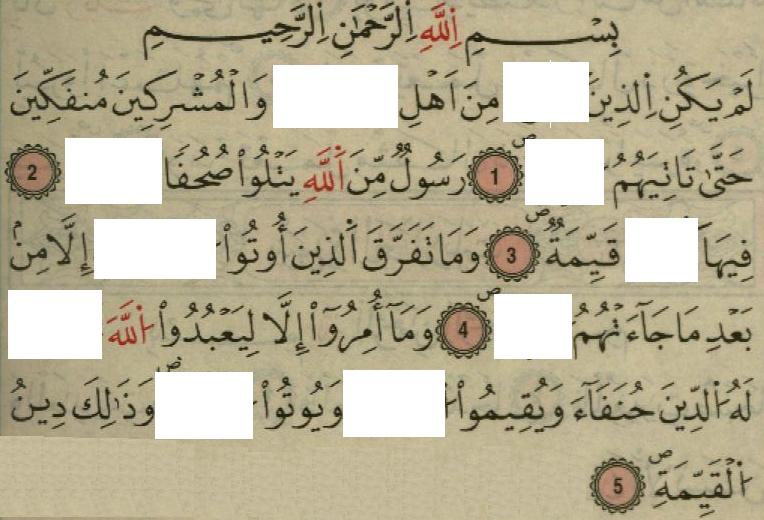 سورة بيّنة 98– 8 آيات
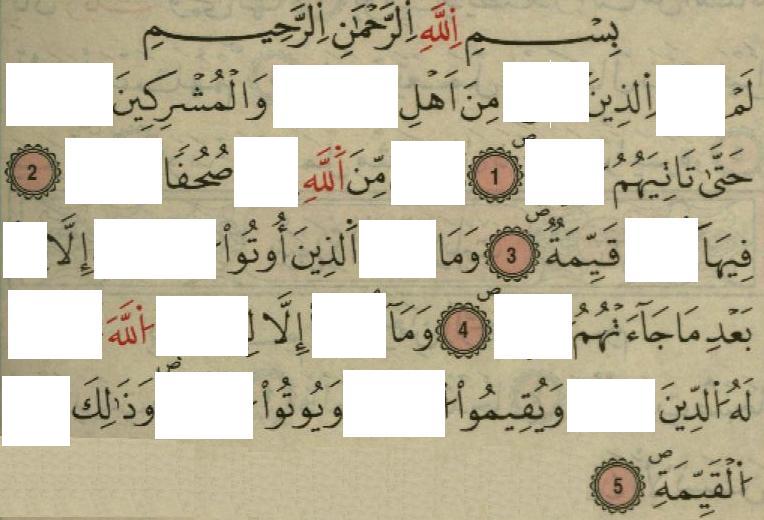 سورة بيّنة 98– 8 آيات
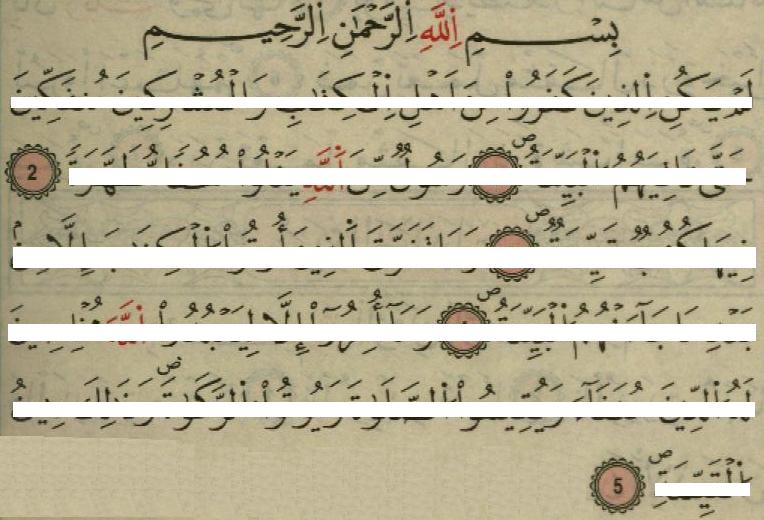 سورة بيّنة 98– 8 آيات
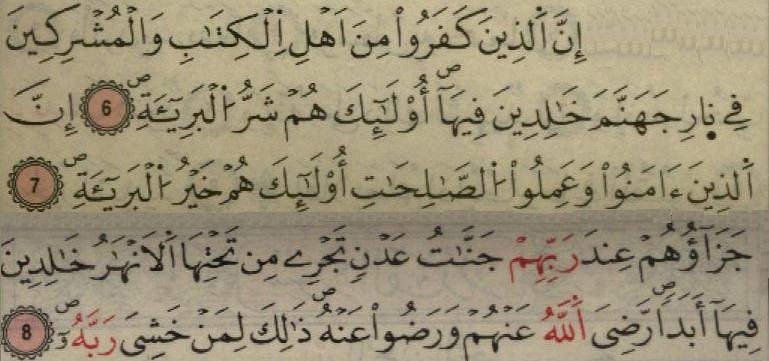 سورة بيّنة 98– 8 آيات
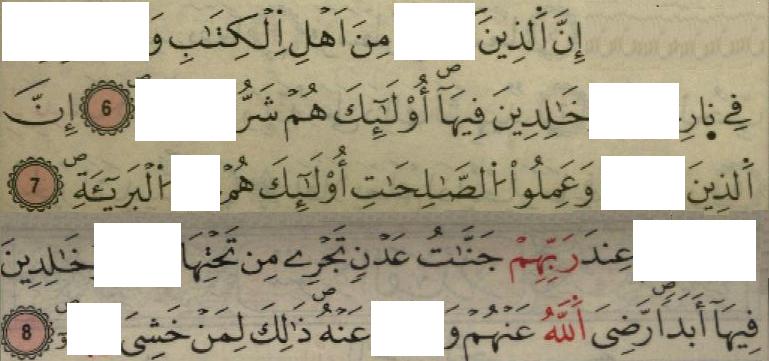 سورة بيّنة 98– 8 آيات
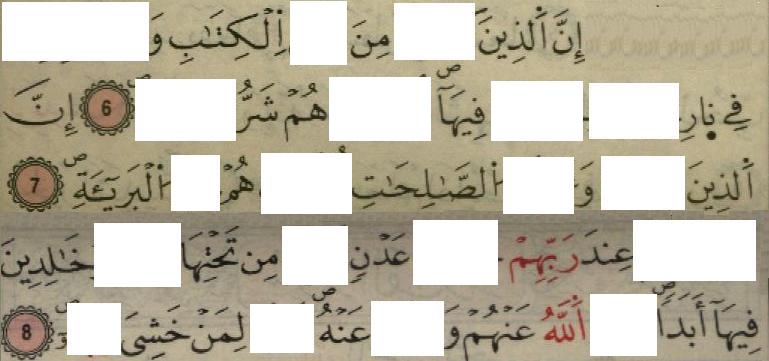 سورة بيّنة 98– 8 آيات
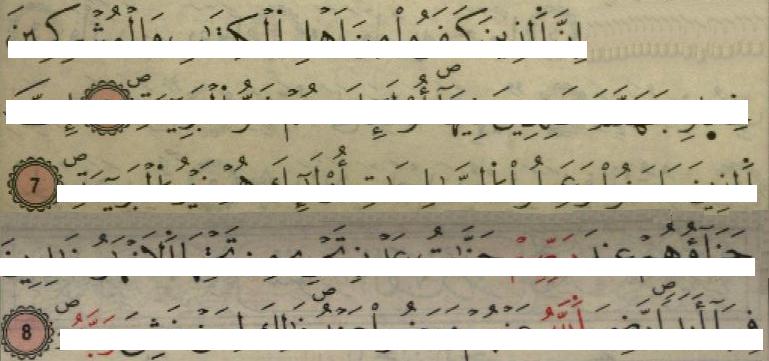